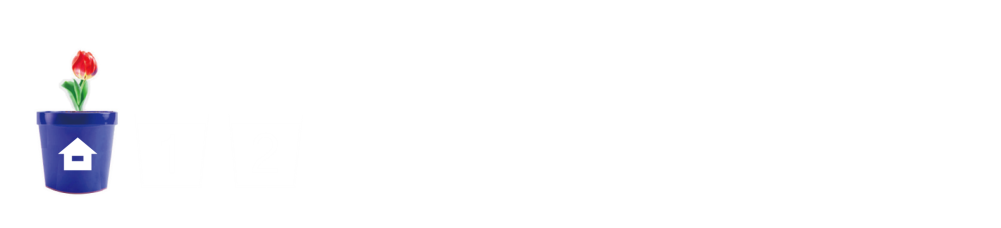 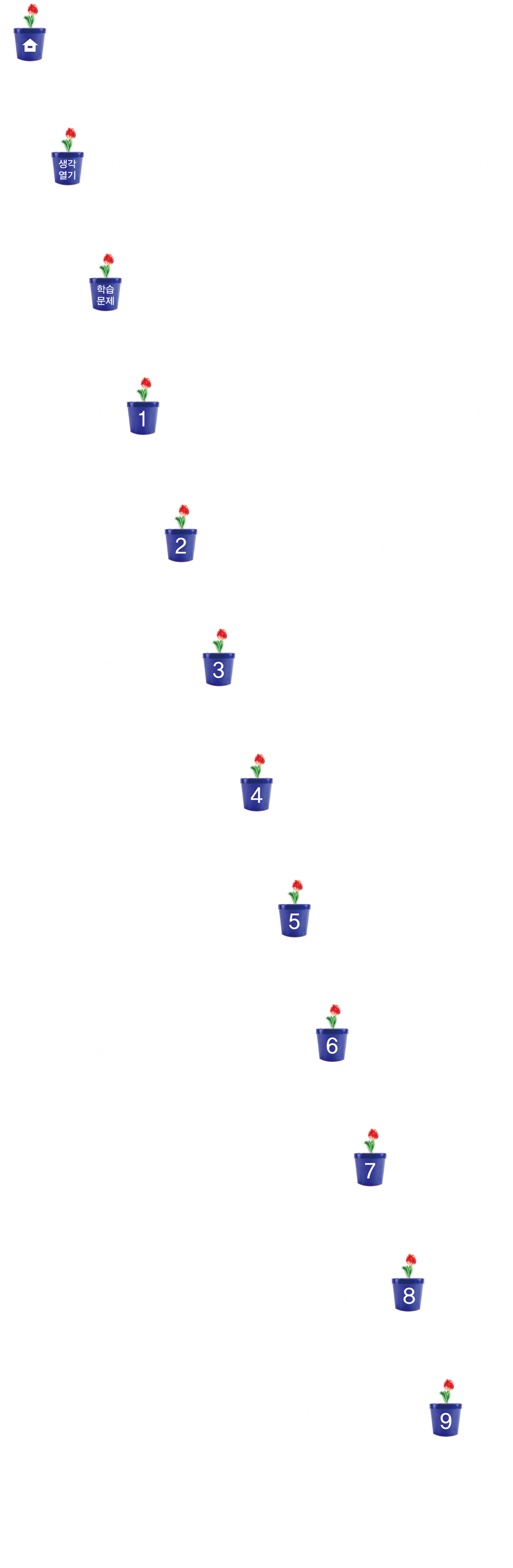 수학으로 세상 보기 (『수학』 138~139쪽)
수학으로 세상 보기
6학년1학기
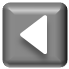 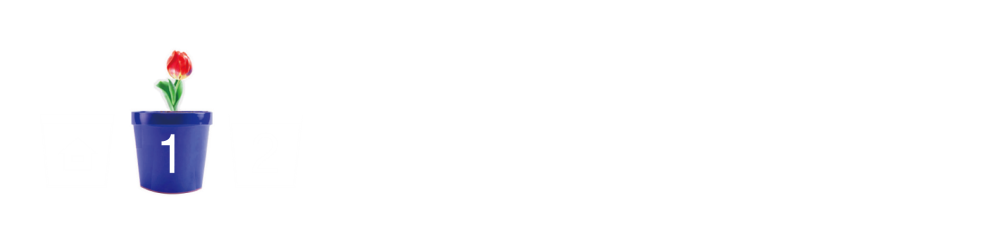 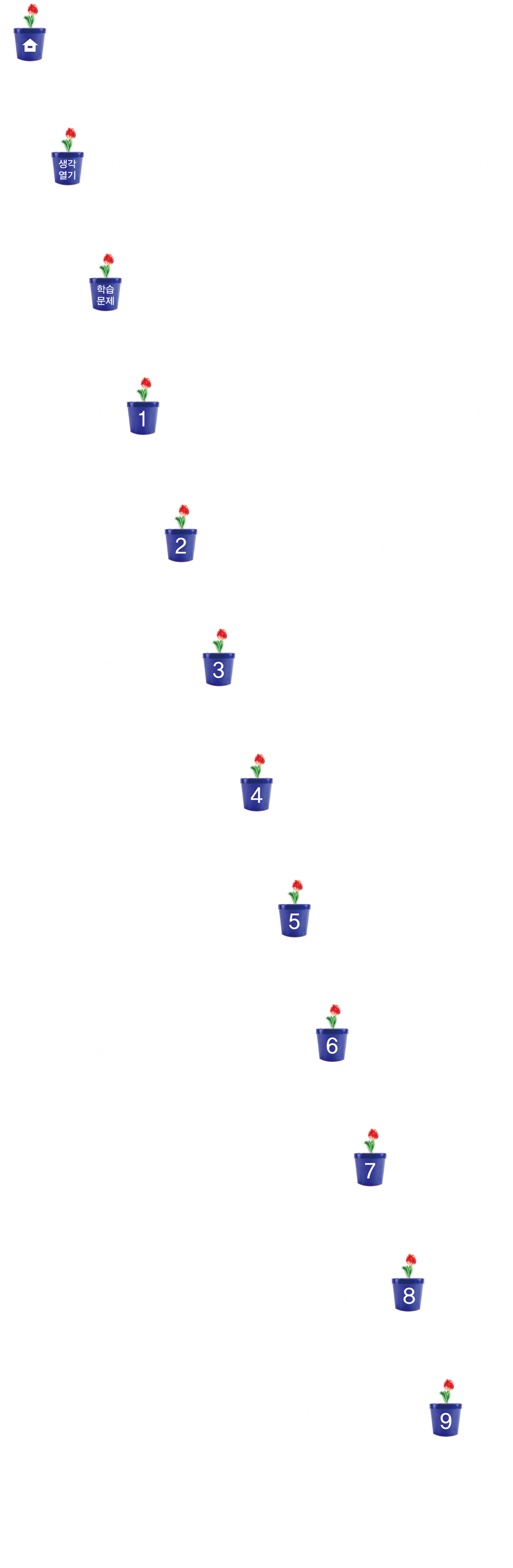 공부한 내용을 떠올리며
생각 그물 그리기
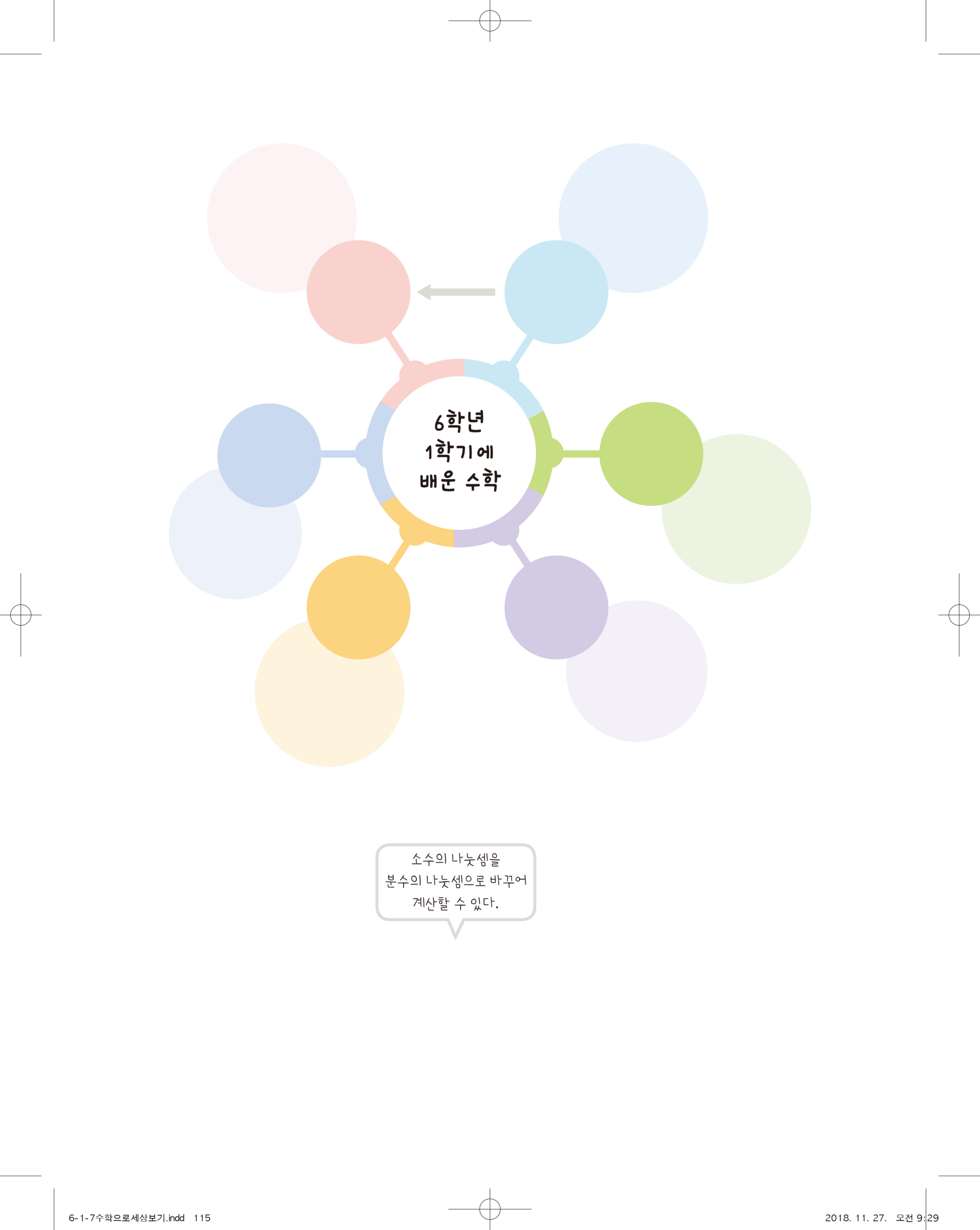 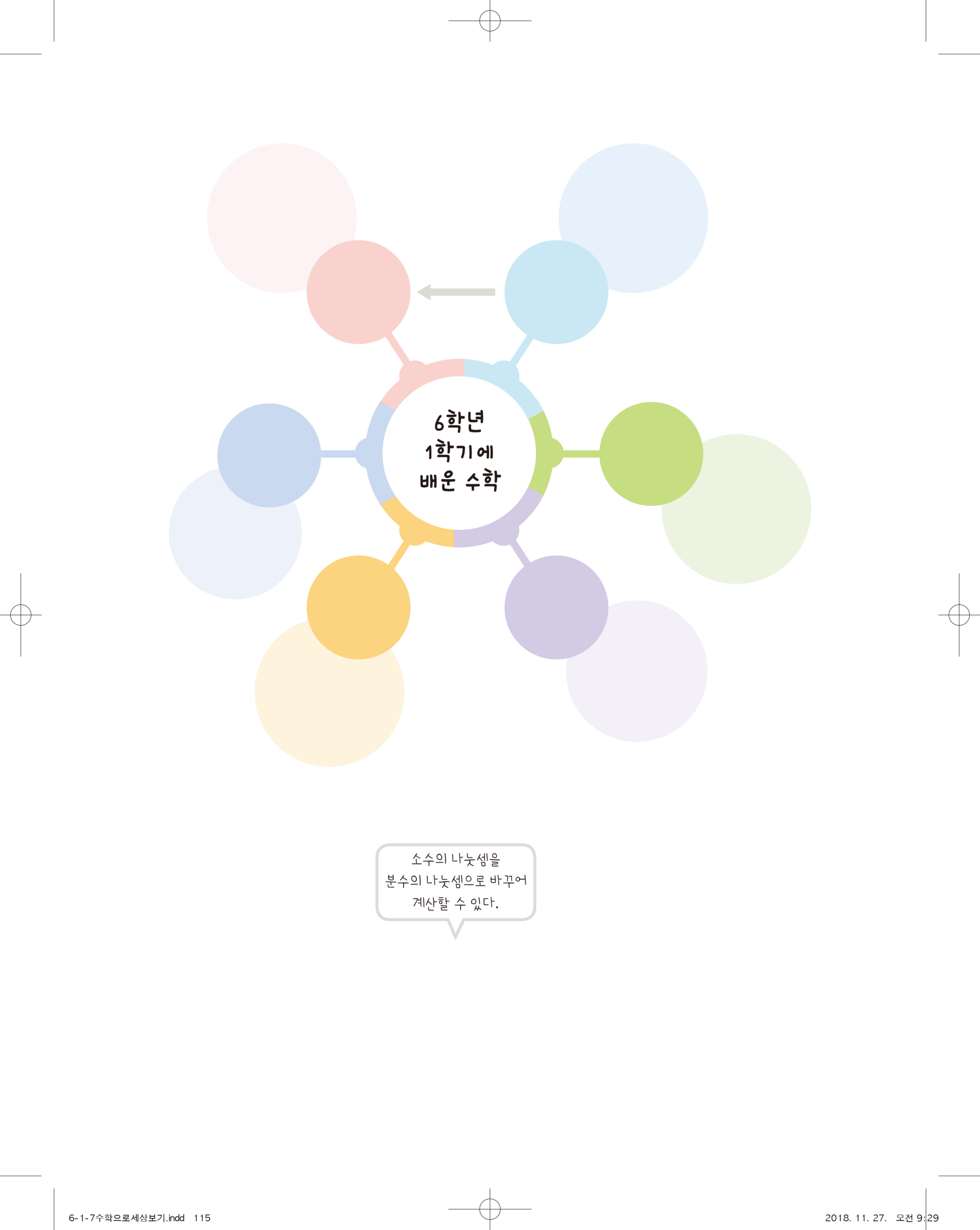 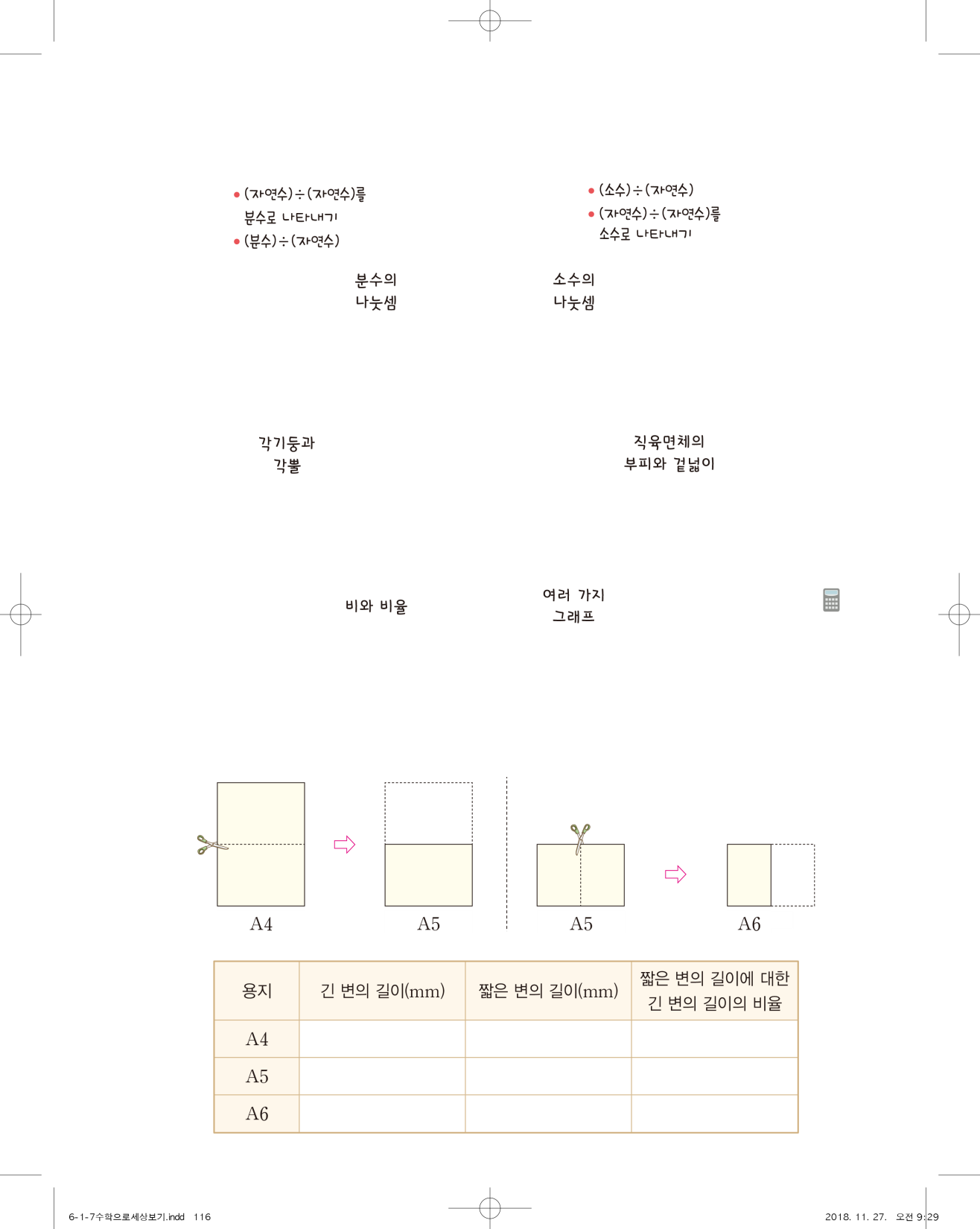 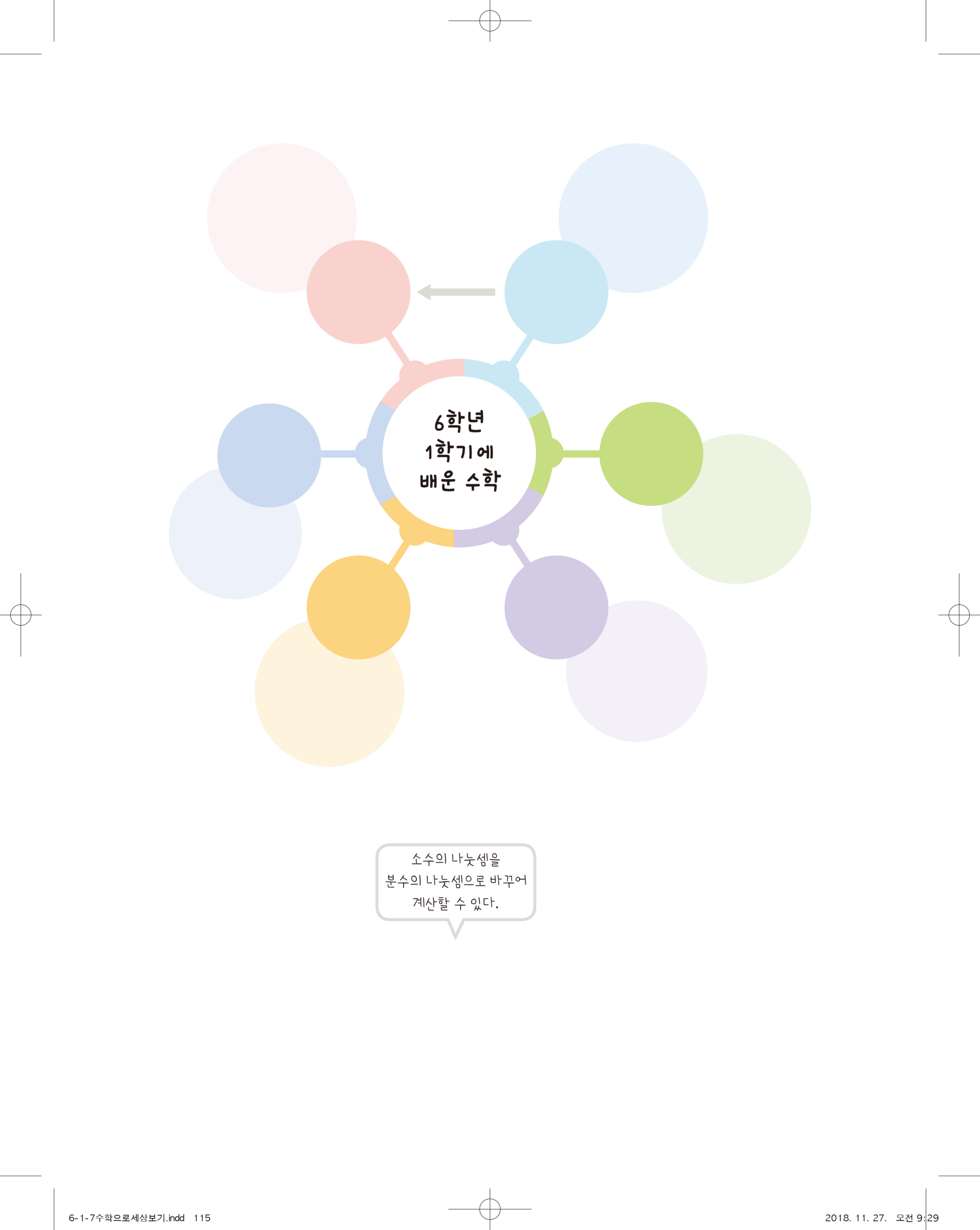 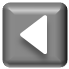 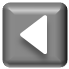 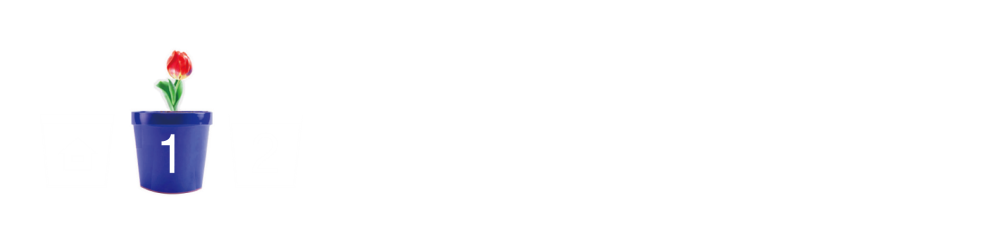 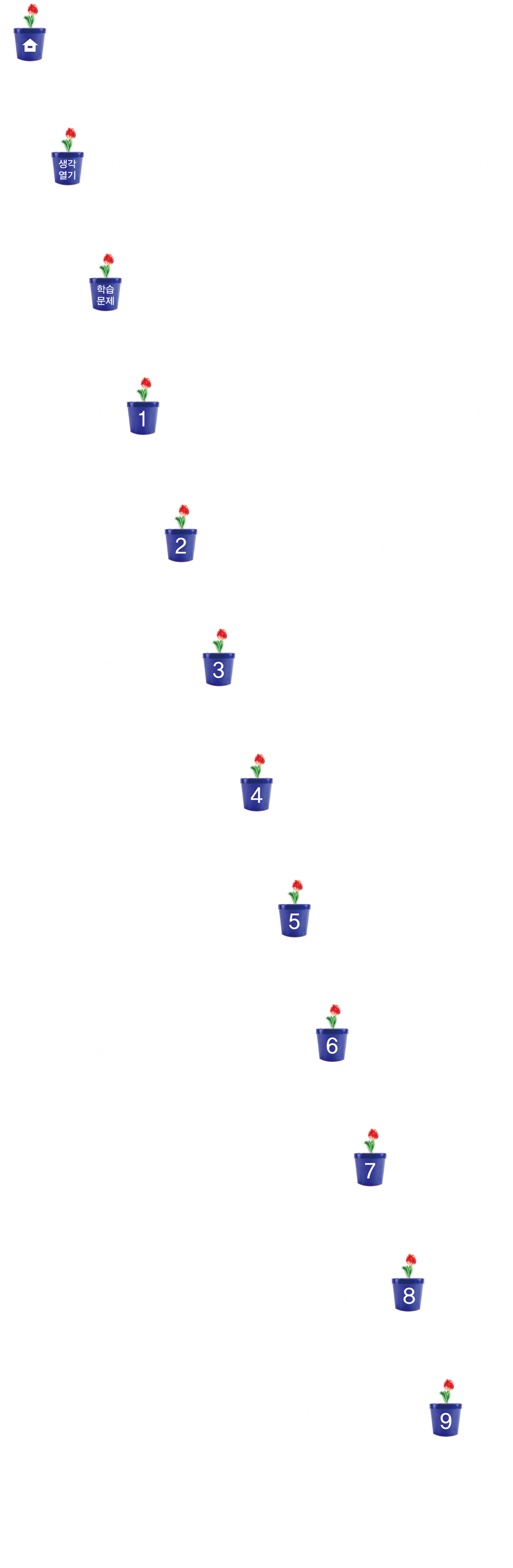 공부한 내용을 떠올리며
생각 그물 그리기
분수의 나눗셈과 소수의 나눗셈을 배웠습니다. 
소수의 나눗셈은 분수로 바꾸어 계산할 수 있다는 것을 알아보았습니다. 
각기둥과 각뿔의 의미와 특징을 알아보았습니다. 
비와 비율의 의미와 실생활에서 사용되는 비율을 알아보았습니다. 
그림그래프, 띠그래프, 원그래프를 그리는 방법과 해석하는 방법을 배웠습니다.
직육면체의 부피를 구하는 방법을 배웠습니다.  
직육면체의 겉넓이를 구하는 여러 가지 방법을 배웠습니다.
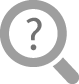 한 학기 동안 배운 수학 내용을 친구들과 이야기해 봅시다.
배운 내용을 생각 그물로 그려 보세요.
어떤 내용을 배웠나요?
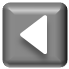 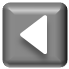 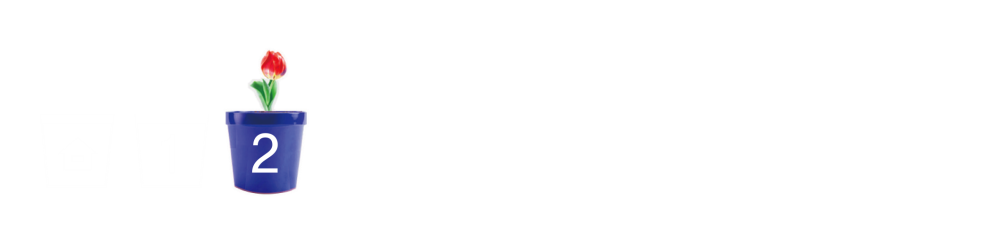 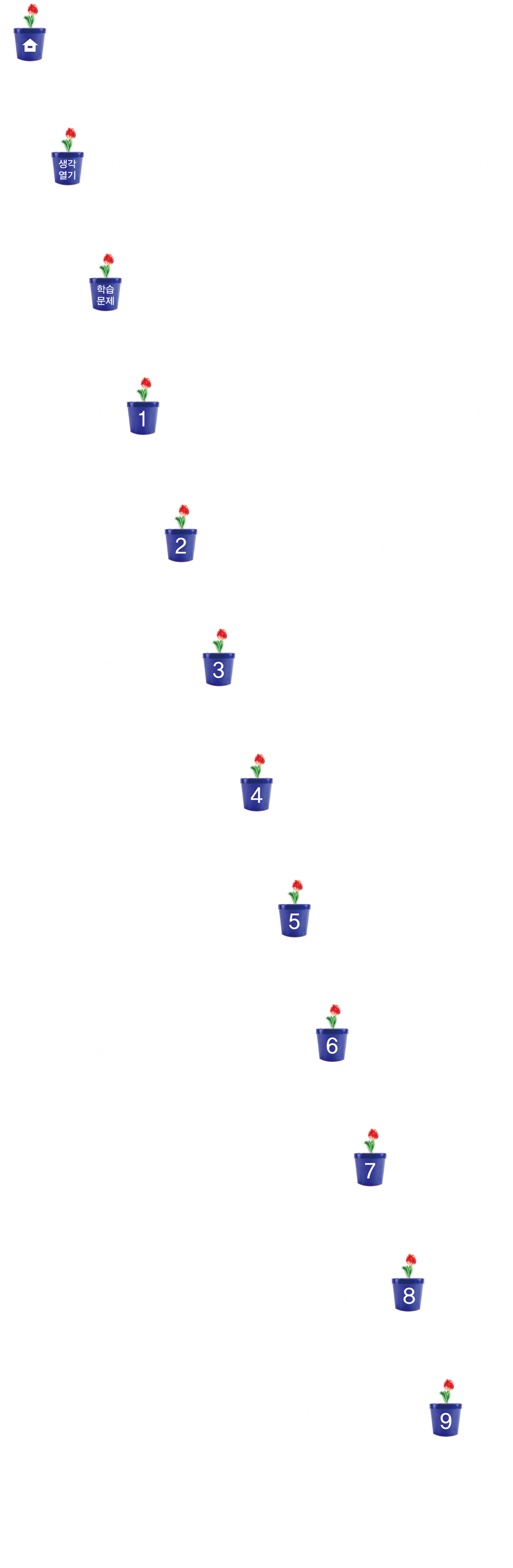 A4, A5, A6 용지 사이의 관계 
알아보기
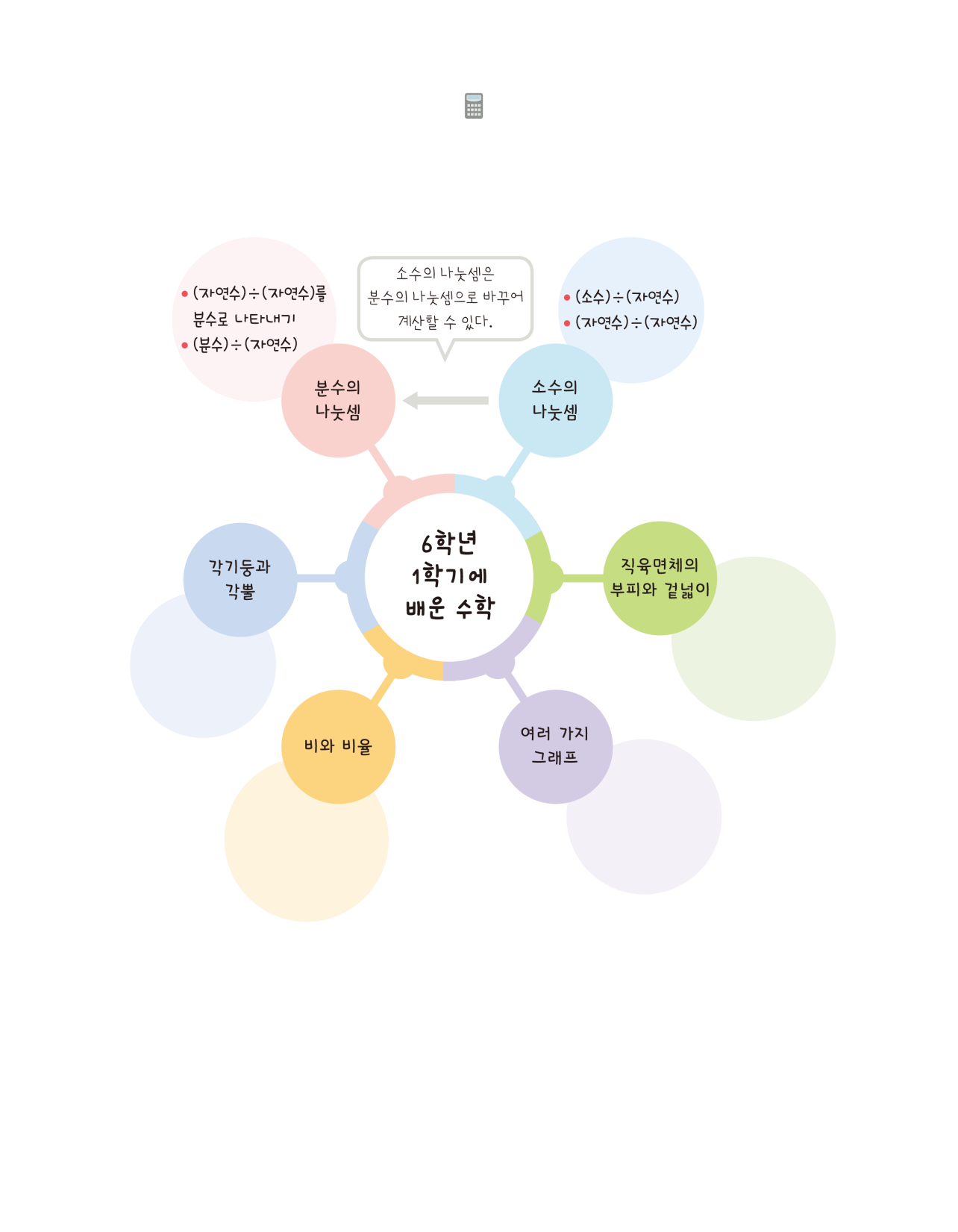 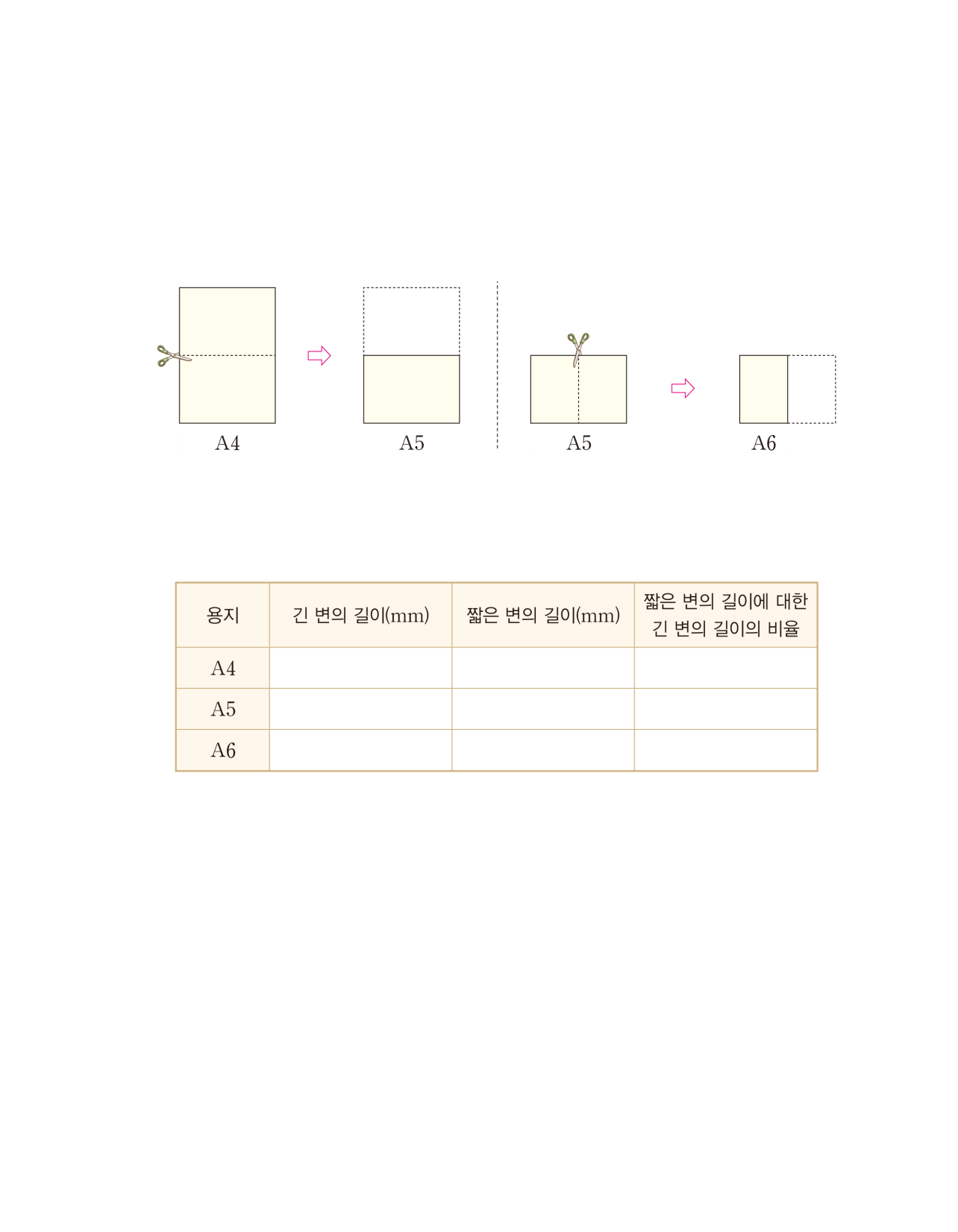 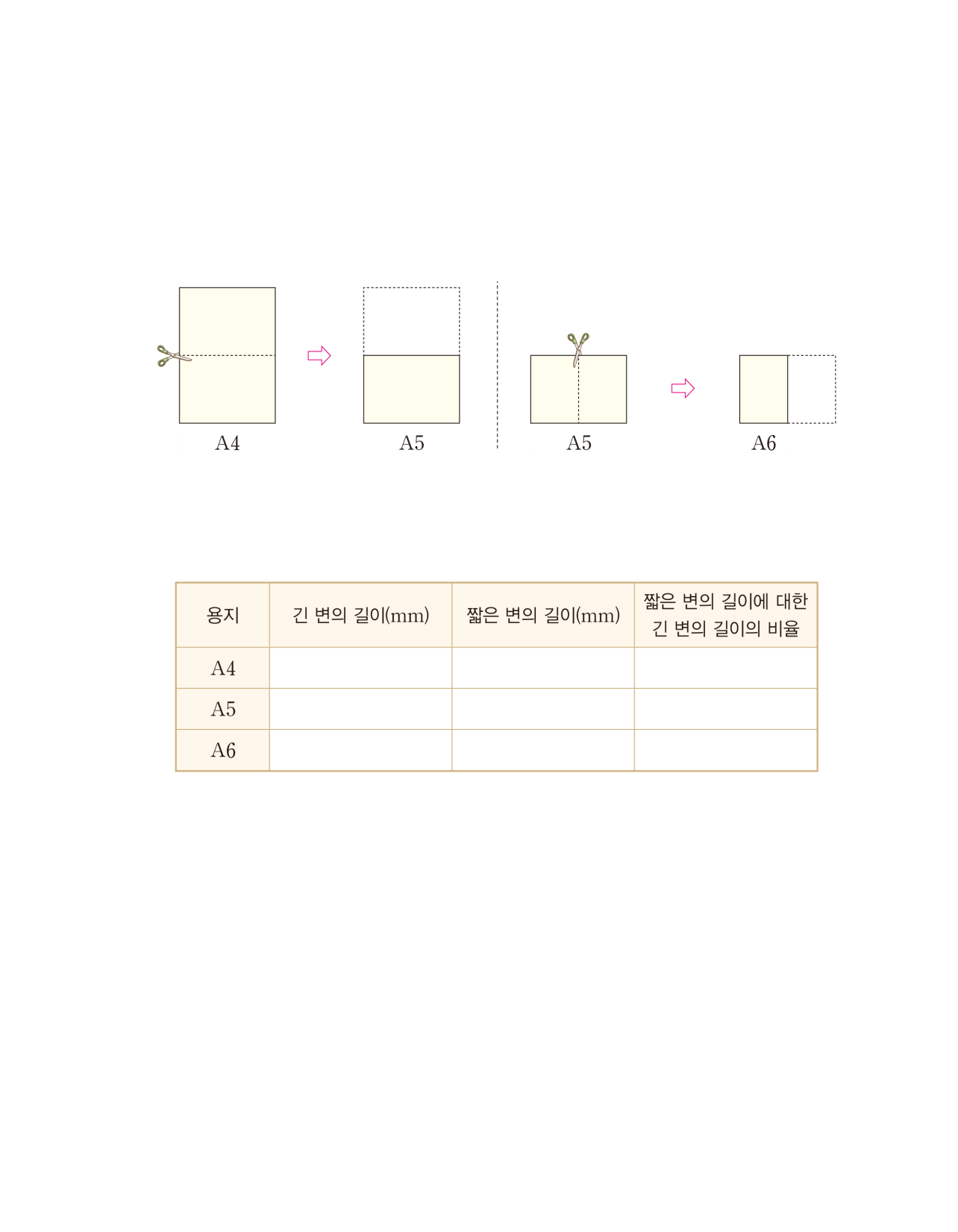 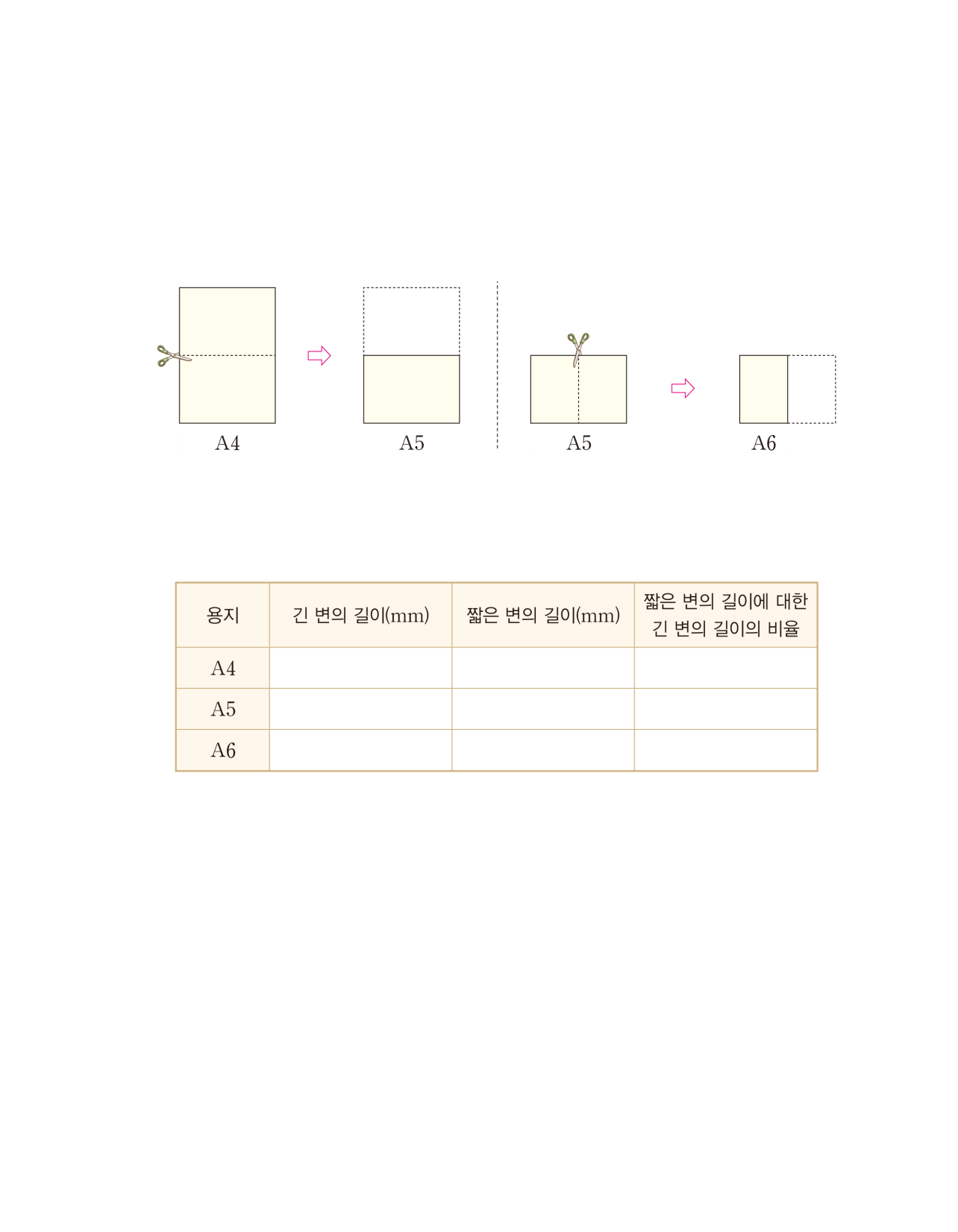 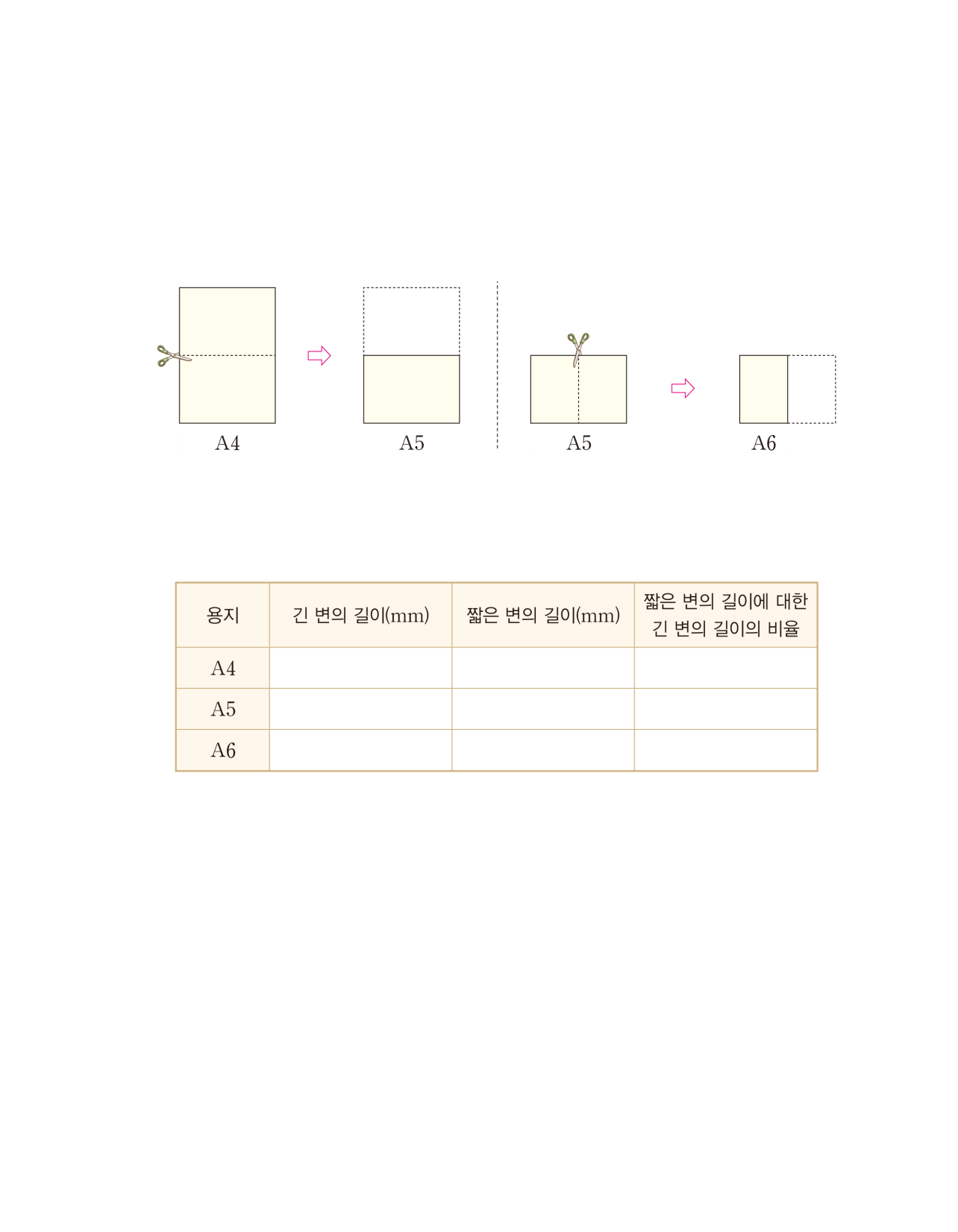 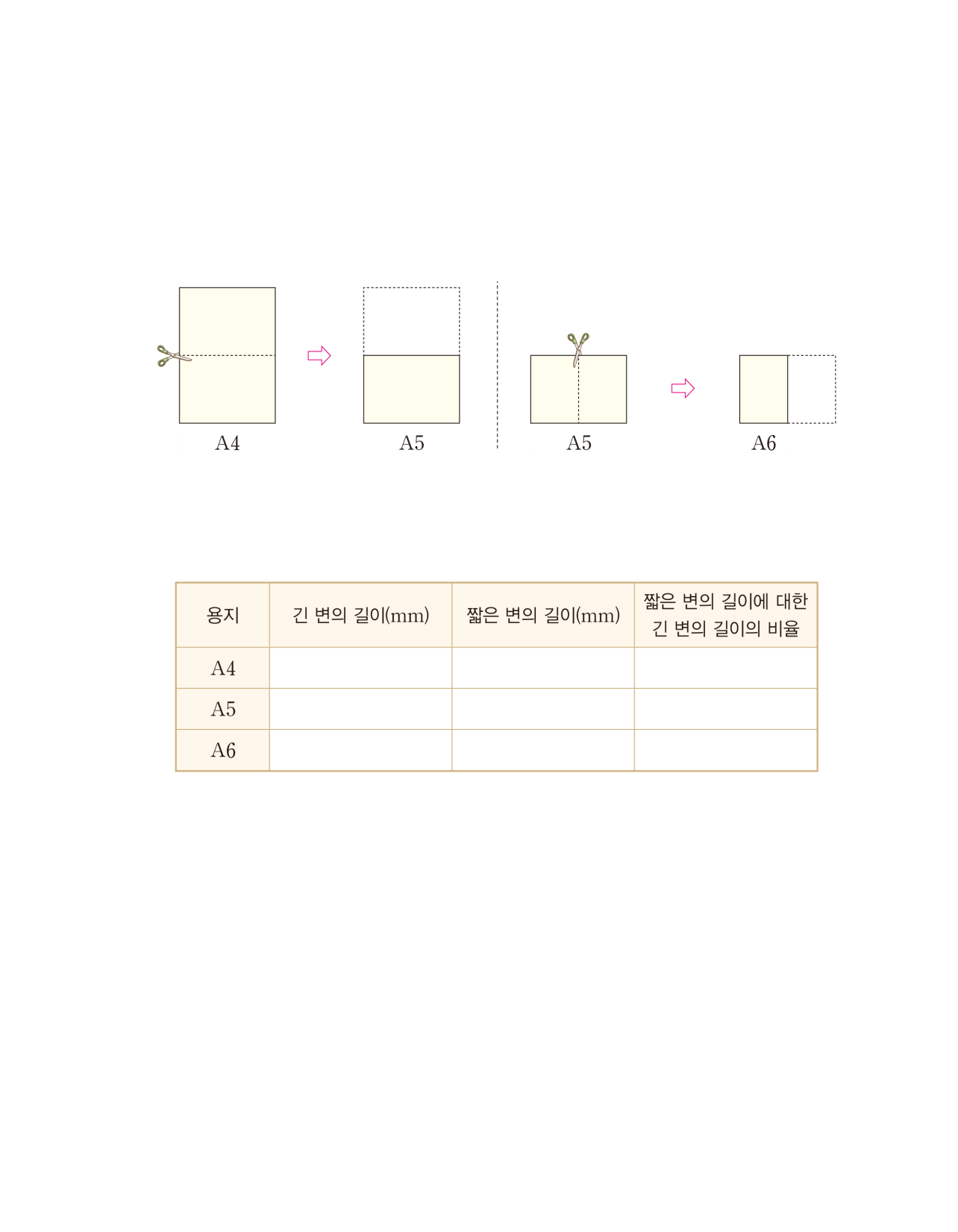 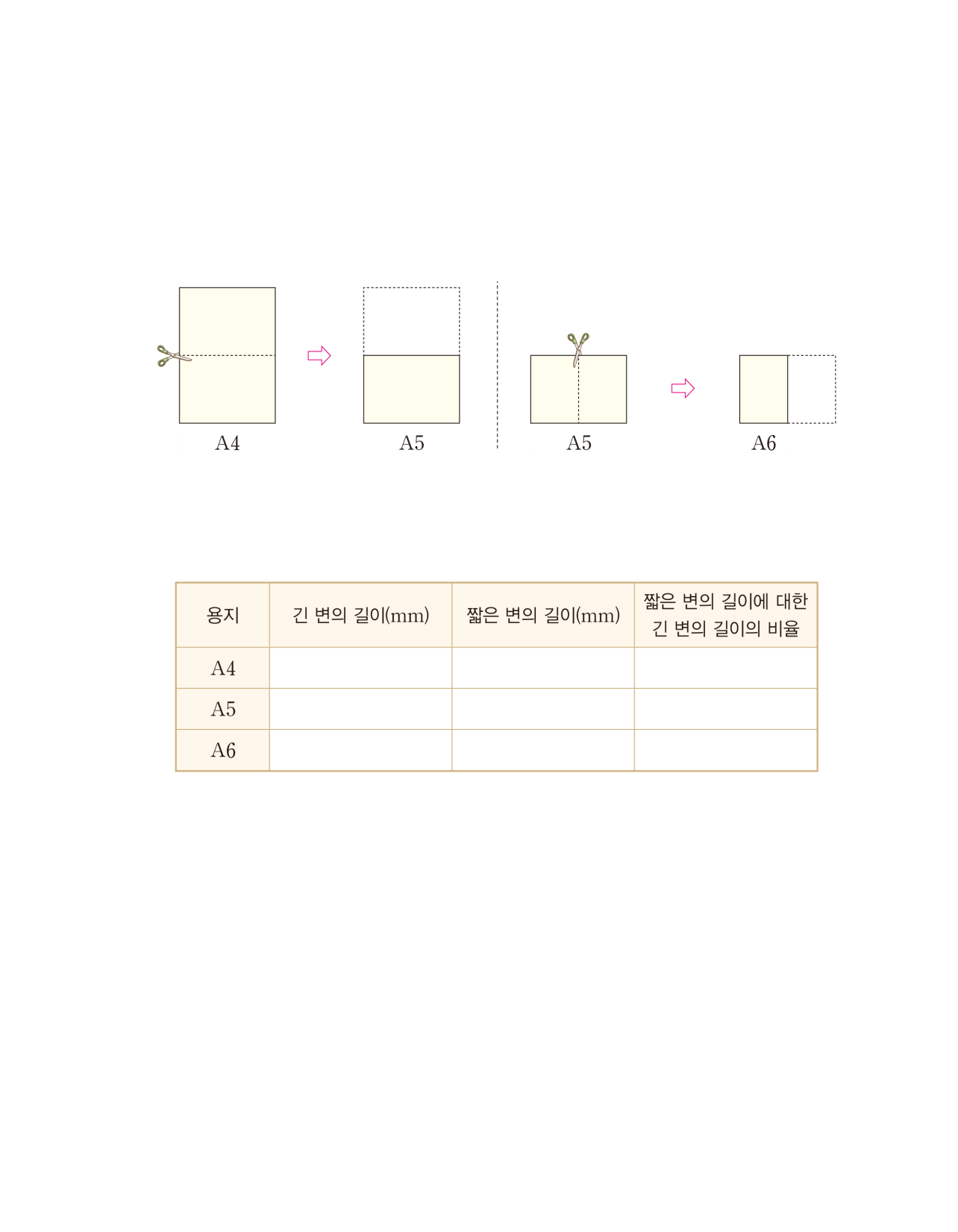 A4 용지의 긴 변을 반으로 접어 자르면 A5 용지가 됩니다. 또한 A5 용지의 긴 변을 반으로 접어 자르면 A6 용지가 됩니다. 물음에 답해 봅시다.
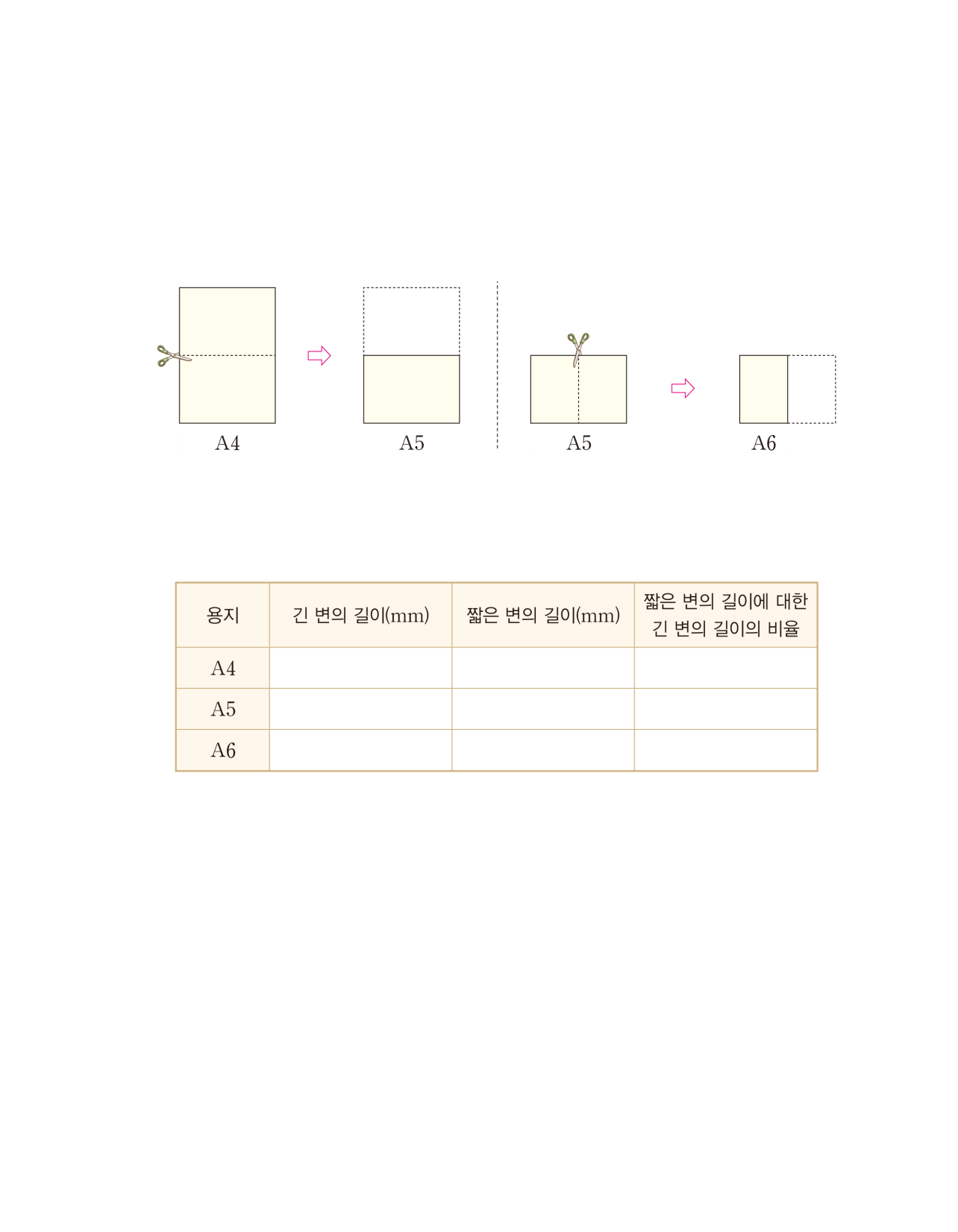 A4 용지로 A5 용지와 A6 용지를 만들어 보고, 표를 완성해 보세요.
(결과는 반올림하여 소수 첫째 자리까지 나타냅니다.)
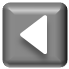 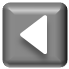 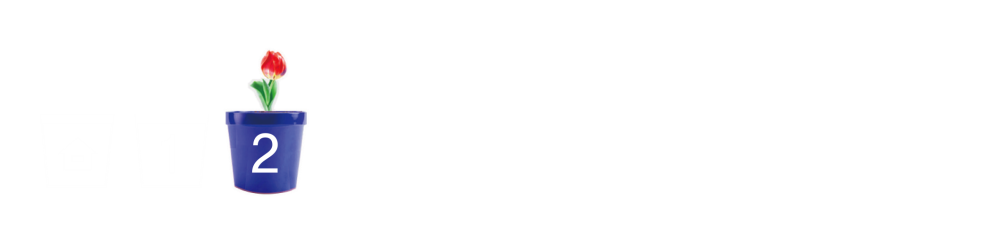 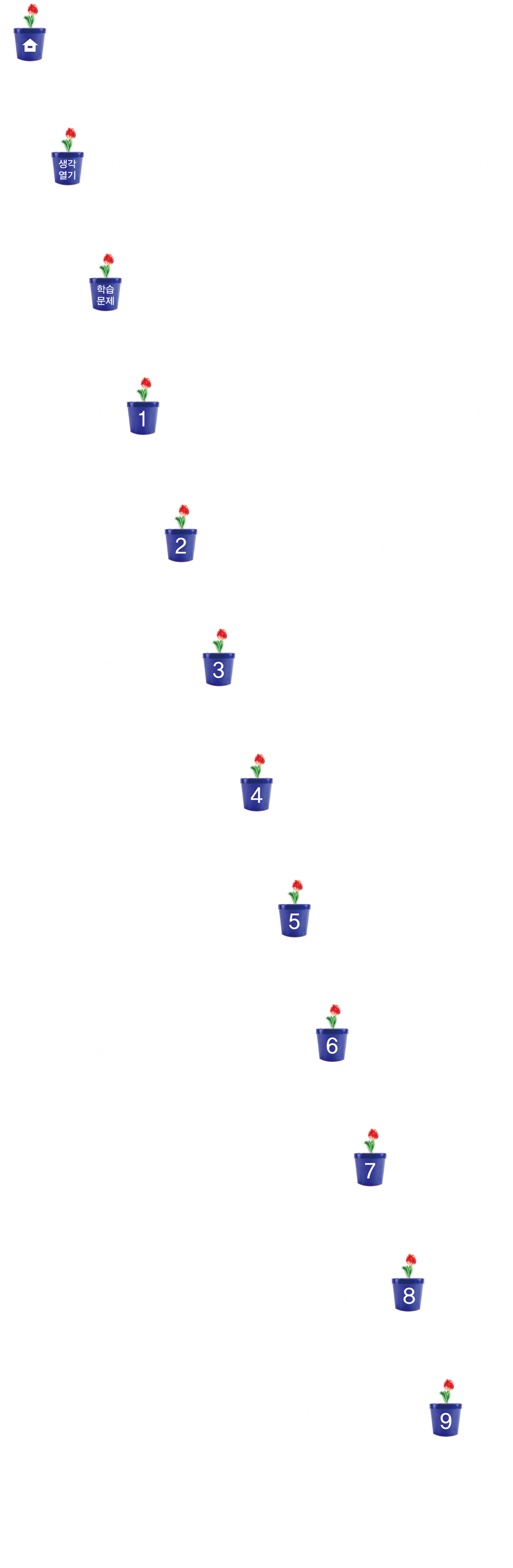 A4, A5, A6 용지 사이의 관계 
알아보기
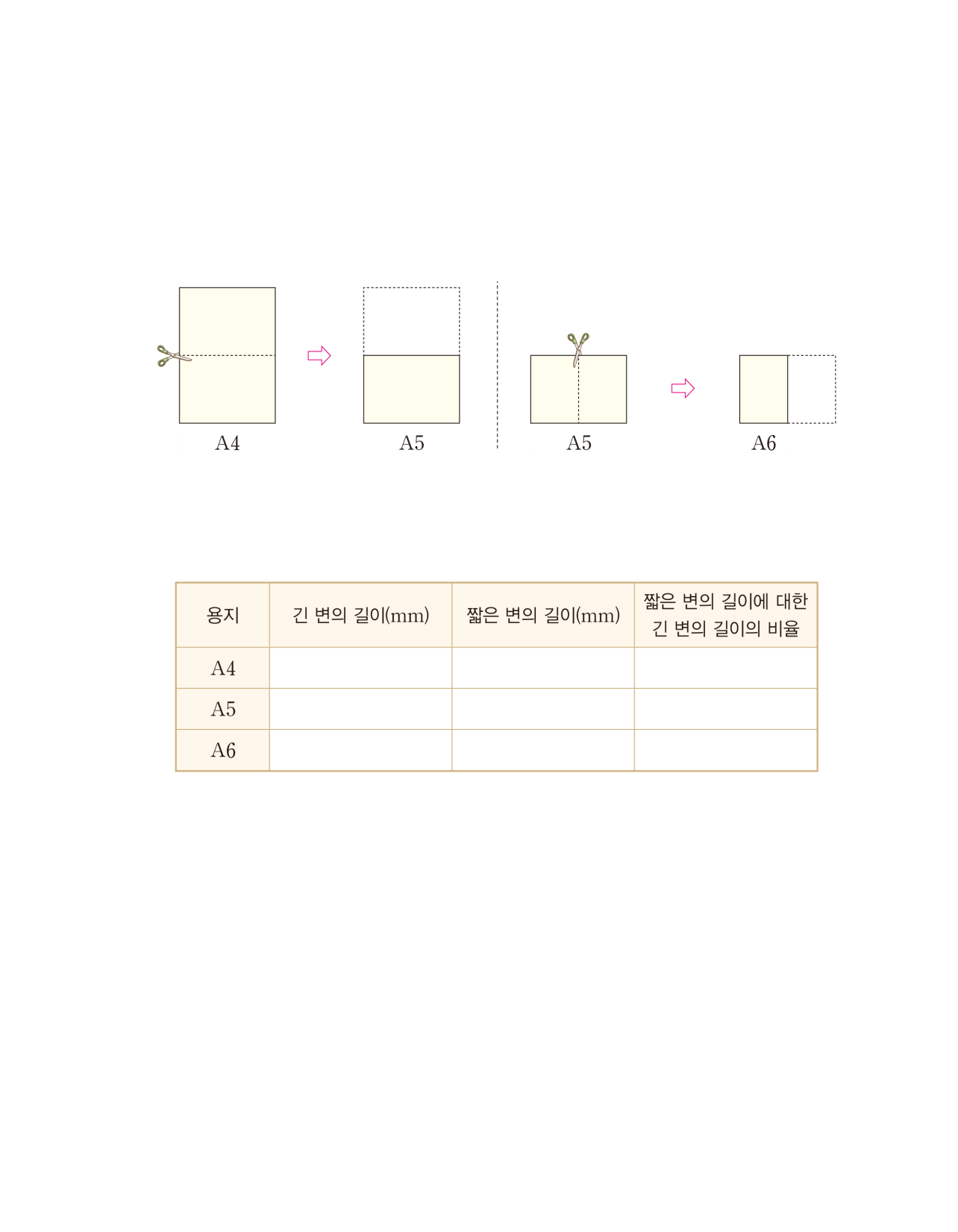 풀이
297
210
1.4
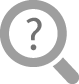 148.5
1.4
210
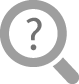 1.4
148.5
105
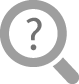 = 약 1.41=1.4
            = 약 1.42=1.4
            = 약 1.40=1.4
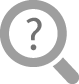 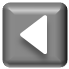 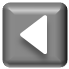 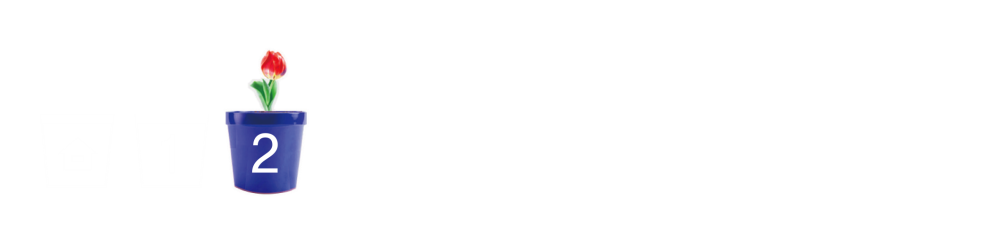 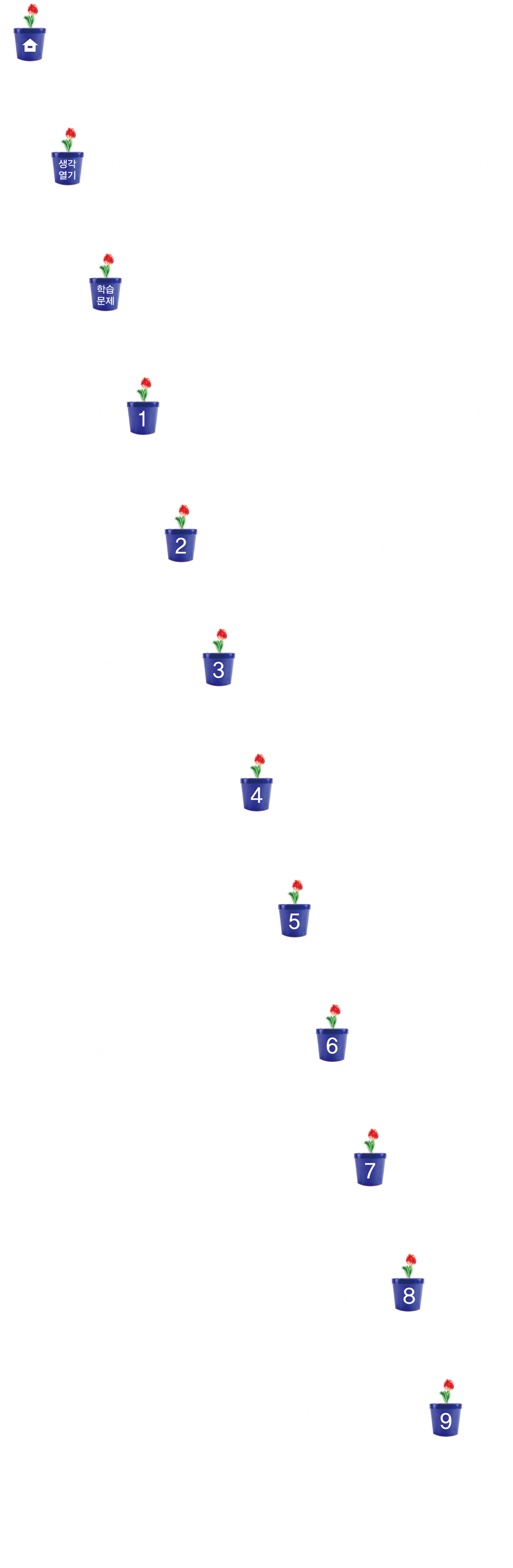 A4, A5, A6 용지 사이의 관계 
알아보기
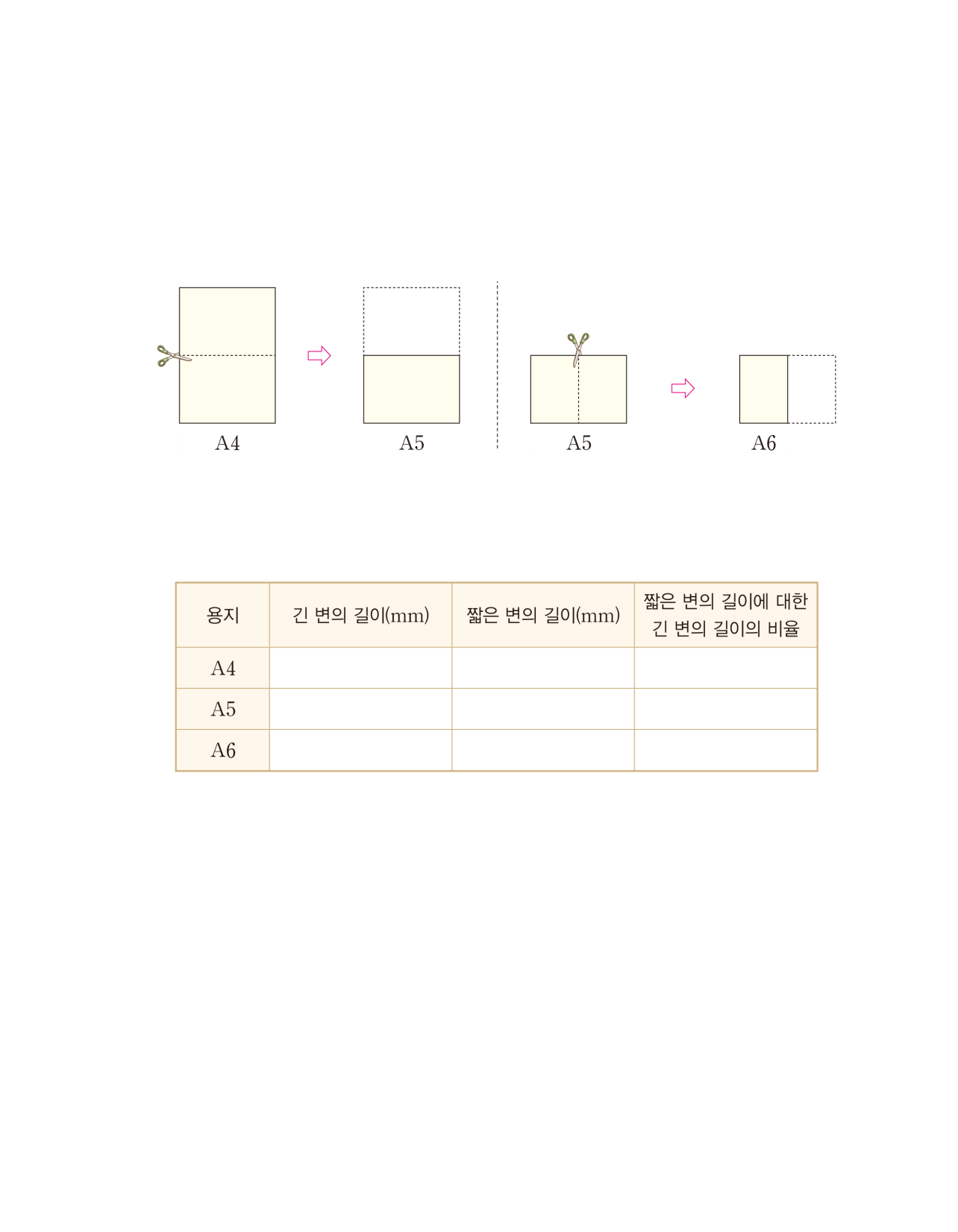 297
210
1.4
148.5
1.4
210
1.4
148.5
105
짧은 변의 길이에 대한 긴 변의 길이의 비율이 비슷합니다. 
크기는 절반씩으로 줄어들지만 짧은 변의 길이에 대한 긴 변의 길이의 비율은 변하지 않습니다.
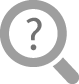 위의 표를 보고 A4 용지, A5 용지, A6 용지 사이에는 어떤 관계가 있는지 설명해 보세요.
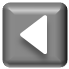 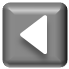 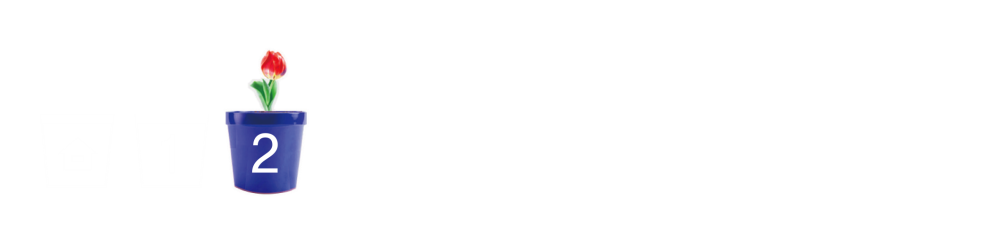 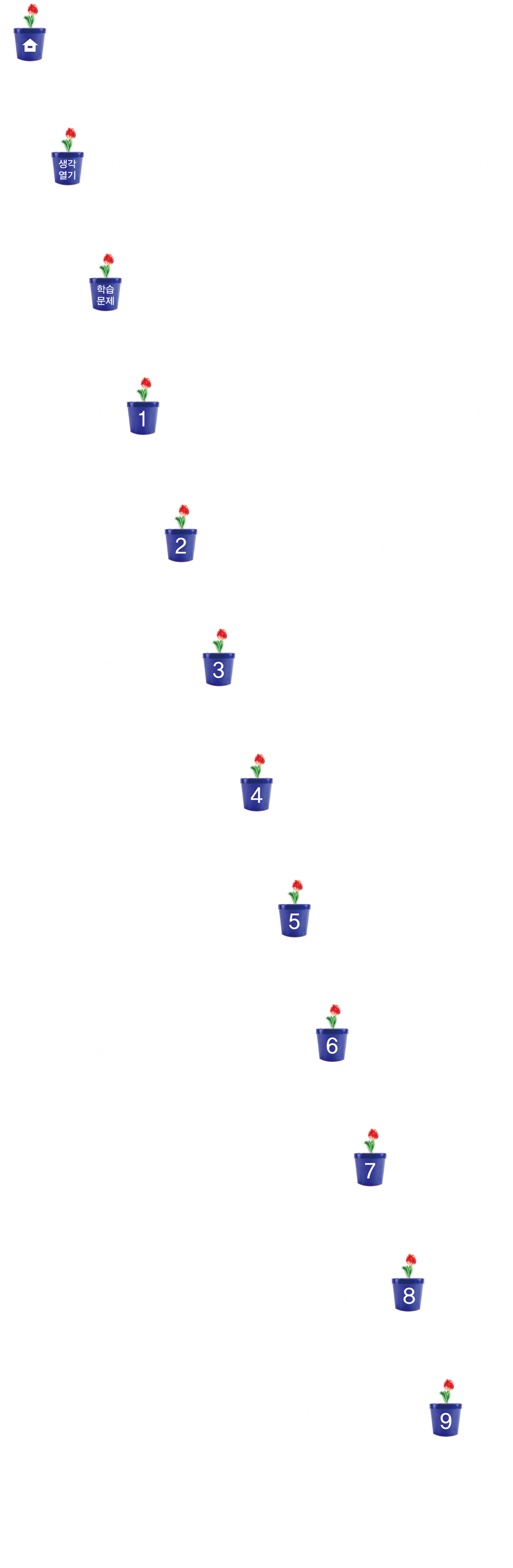 A4, A5, A6 용지 사이의 관계 
알아보기
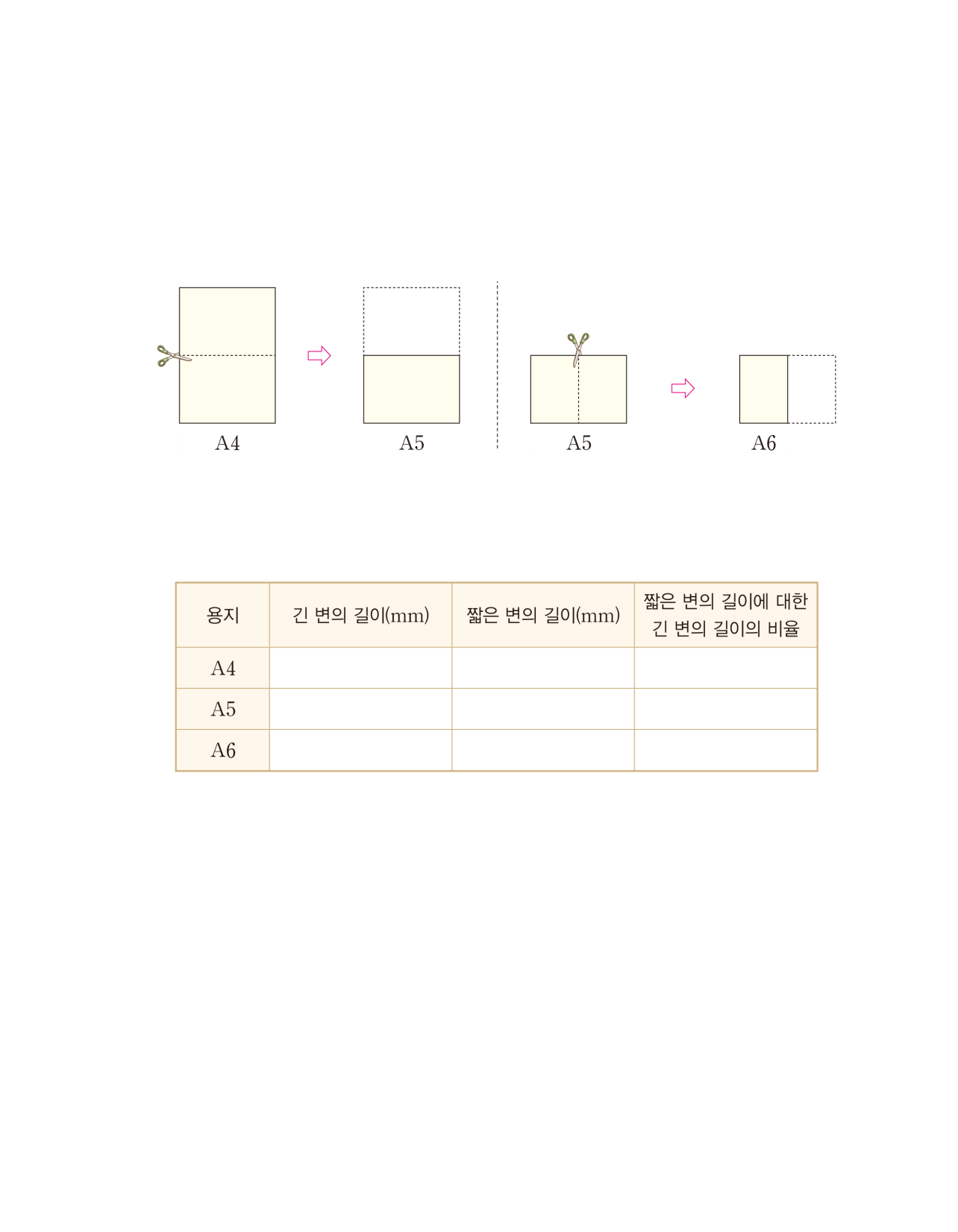 297
210
1.4
148.5
1.4
210
짧은 변의 길이는 A4 용지의 긴 변의 길이인 297mm일 것입니다. 
긴 변의 길이는 210mm의 2배인 420mm일 것입니다.
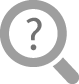 1.4
148.5
105
A4 용지, A5 용지, A6 용지와 같은 1.4일 것 같습니다. 
420÷297은 약 1.4이므로 비율은 1.4입니다.
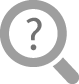 A3 용지의 긴 변의 길이와 짧은 변의 길이는 각각 얼마일까요?
A3 용지의 짧은 변의 길이에 대한 긴 변의 길이의 비율은 얼마일까요?
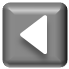 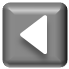 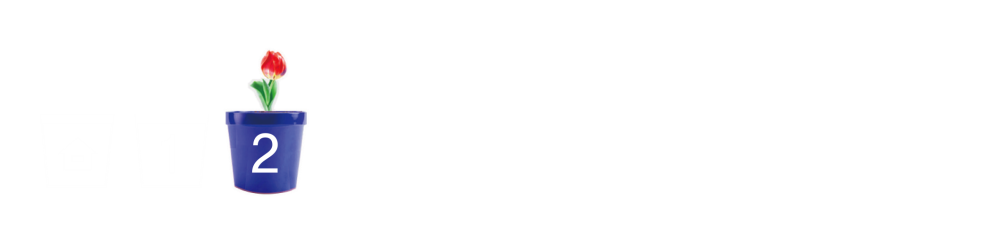 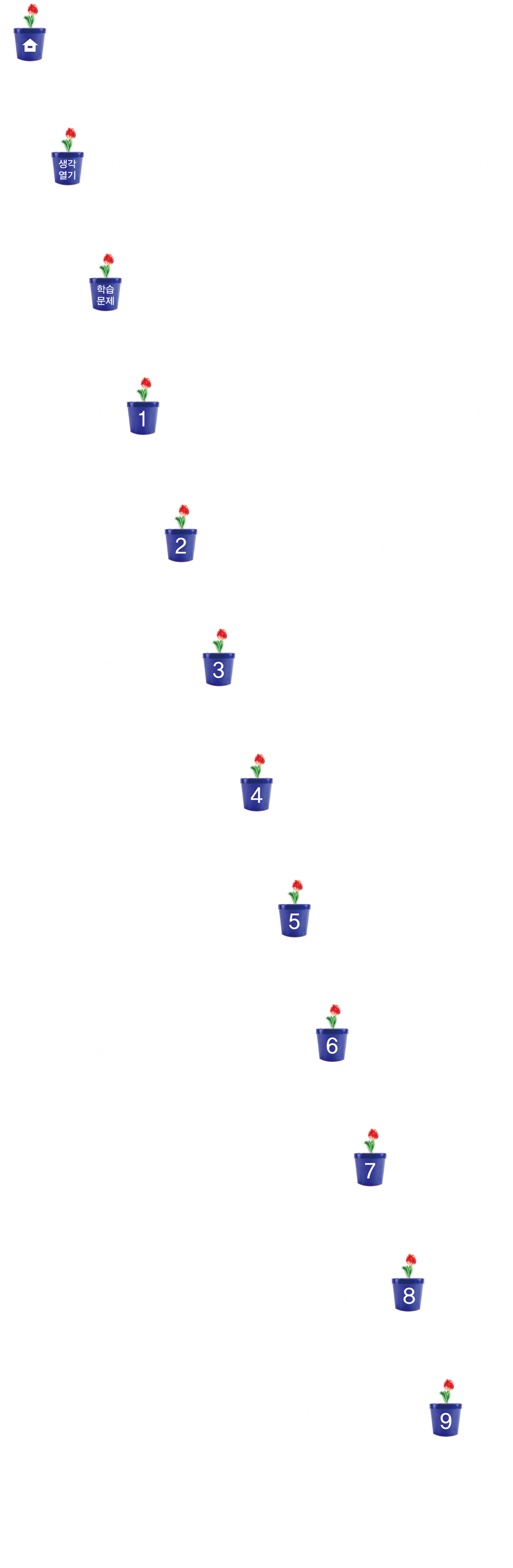 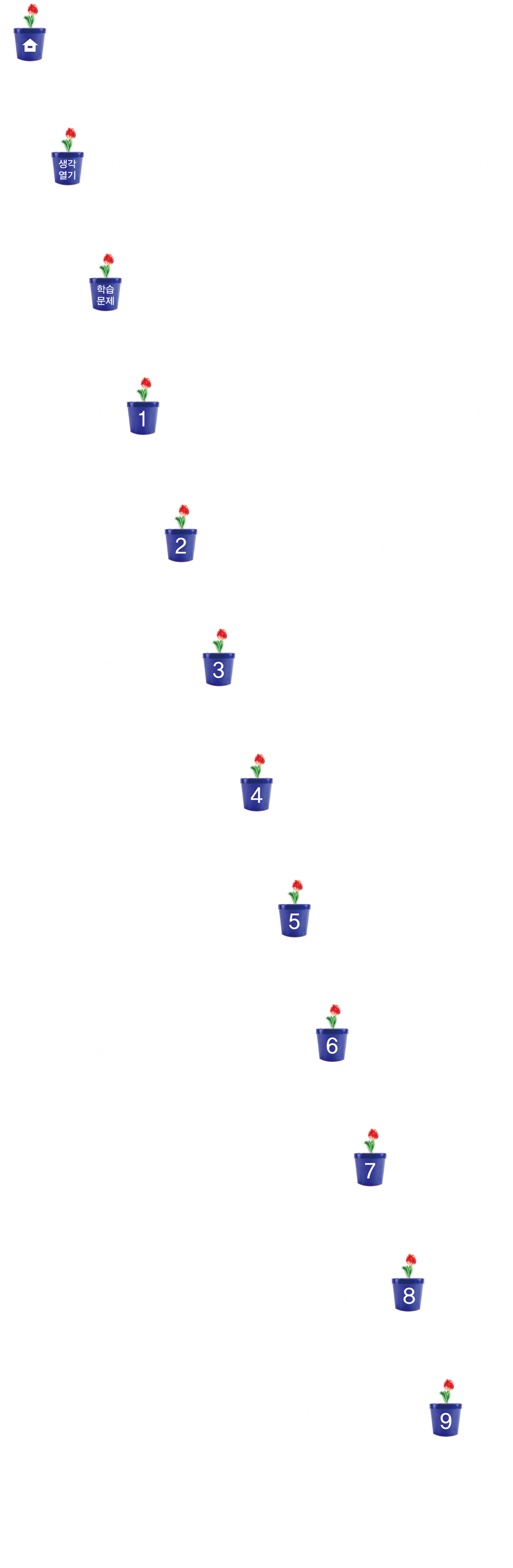 생활 주변에서 배운 내용과 
관련 있는 내용 알아보기
음식 조리 방법을 보고 필요한 음식 재료의 양을 계산할 때 분수의 나눗셈이나 소수의 나눗셈이 필요합니다. 
종이 모형을 만들 때 각기둥이나 각뿔의 전개도를 잘라 붙이는 경우가 많이 있습니다. 
과학 실험에서 약품의 무게나 부피를 나눌 때 소수의 나눗셈을 쓰는 경우가 있습니다. 
물건을 할인할 때 할인율을 백분율로 나타내는 경우가 많습니다. 
여러 신문이나 뉴스에서 띠그래프, 그림그래프, 원그래프를 많이 사용합니다.
한 학기 동안 배운 수학 내용과 관련된 물건이나 상황을 이야기해 봅시다.
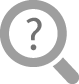 주변에 있는 물건이나 상황 중에서 한 학기 동안 배운 수학 내용과 관련 있는 것을 이야기해 보세요.
이야기한 내용을 모둠별로 생각 그물에 추가해 보세요.
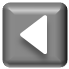 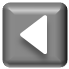 수학으로 세상 보기
한 학기 동안 수학 공부를
열심히 했어요.
6학년1학기
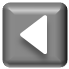